Beam tilt calculation
Zhang Yuan，Xu Gang，Sun Yuansheng
Beam tilt calculation
When a beam bunch traverses a transverse impedance , the bunch head generates a transverse wake field that kicks the bunch tail, generating a betatron motion of the tail relative to the head. In a storage ring, in a steady state, this kick to the bunch tail produces a transverse closed orbit (e.g. in the y-direction) of the bunch tail relative to the bunch head, which means the beam now has a y-z tilt.
v
a
b
Beam-tilt calculation
束团中任意z处所受到的横向kick
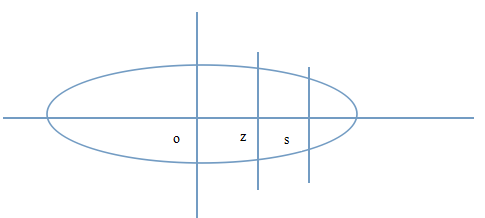 (1)
(2)
(3)
The transverse kick is proportional to the transverse displacement of the bunch head.
Beam-tilt calculation
Close orbit distortion
(4)
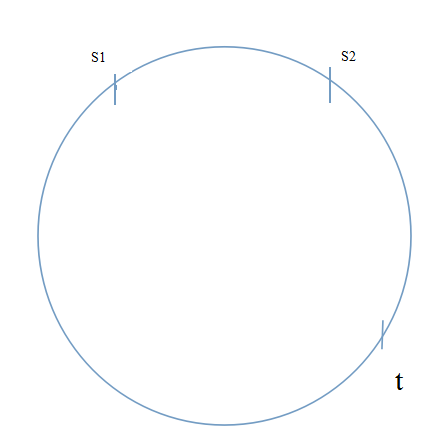 (5)
(6)
2015/12/25
Beam tilt calculation
If the object considered is cylindrically symmetric，the dipolar         component is dominant
Beam pipe
2015/12/25
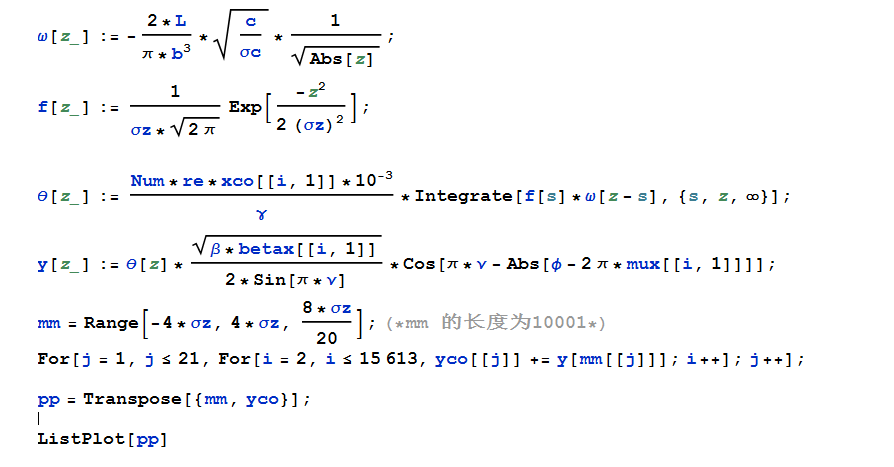 2015/12/25
2015/12/25
End
2015/12/25